Keskeiset työsuhdeasiat
Työsuhde, Milloin ollaan työsuhteessa?
Tehdään työtä työnantajan lukuun ja ehdoilla 
Palkkaa vastaan henkilön aika työn antajan käytössä
Työnantaja johtaa ja valvoo
Työsuhteen lait
Työsopimuslaki
Työaikalaki
Vuosilomalaki
Laki nuorista työntekijöistä
Asetus nuorille työntekijöille erityisen haitallisista töistä ja vaarallisista töistä
Työministeriön päätös nuorille sopivista kevyistä töistä
Laki ammatillisesta koulutuksesta
Asetus ammatillisesta koulutuksesta
Opintovapaalaki
Työturvallisuuslaki
Yleiset velvollisuudet työntekijällä
Tärkein suorittaa työsopimuksessa sovitut työt huolellisesti noudattaen työnantajan antamia määräyksiä
Työnantaja määrää työn sisällön, laadun, työajan ja työpaikan
Työntekijän kuuluu pukeutua työssään asianmukaisesti ottaen huomioon työn vaatimukset
Työt tulee suorittaa ainoastaan työvuoroluettelossa mainittuna työaikana
Esimerkkejä työntekijän velvollisuuksista
Ilmoitusvelvollisuus työturvallisuuteen liittyvistä puutteista
Uskollisuusvelvollisuus
Liike- ja ammattisalaisuuksien ilmaisukielto
Lahjomiskielto
Kielto kilpailevasta työsopimuksesta
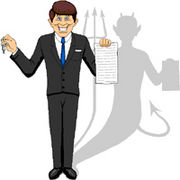 Työnantajan työnjohto- ja valvontaoikeus
kohdistuu ainoastaan työaikaan
Oikeus järjestää muuta työtä (työsopimus)
Tulkintaoikeus työlainsäädännöstä ja sopimuksista
Tietosuoja (GDPR)
Asiakkaiden tiedot
Omat tiedot
Työnantajan asiat
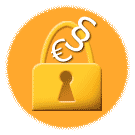 Työnantajan palkanmaksuvelvollisuus
Työehtosopimuksen mukaan
Työsopimus
Pidätykset palkasta
Samapalkkaisuuden periaate
Palkanmaksukausi ja –aika
Takaisinperintä
Pidätykset palkasta
Ennakonpidätys palkasta
Työntekijän työeläkemaksuosuus
Työttömyysvakuutusmaksuosuus
Ay-jäsenmaksu
Palkan luontaisedut
Luontaisedulla tarkoitetaan työnantajan muuna kuin rahana työstä suoritettua korvausta palkansaajalle
Luontaisetu on jokin hyödyke (tavara tai palvelu)
Esim.
Asunto
Auto
Puhelin
Ravintolaetu
Liikuntasetelit
Muita työnantajan velvollisuuksia
Tasapuolinen kohtelu
Velvollisuus antaa opintovapaata
Työntekijällä oikeus osallistua ay-koulutukseen
Työntekijällä oikeus saada vuorotteluvapaata eräin edellytyksin
Vastuu työntekijän turvallisuudesta ja terveydestä työpaikalla
Työn päättyminen
Irtisanominen
Purkaminen
Koeaika maksimissaan 6 kk tai ½ määräaikaisuuden kestosta
– miten päättyy?
Irtisanominen
Irtisanomisperusteet
Painava työntekijästä johtuva syy
Tahallinen huolimattomuus
Epärehellisyys (varkaus)
Tuotannolliset ja taloudelliset vaikeudet (YT)
TT ei tarvitse perustella
Irtisanominen
Jos laiminlyönyt, pitää ensin antaa varoitus
Työturvallisuuden toistuva rikkominen
Sairaana oleva voidaan irtisanoa
Irtisanomisen peruste ei ole
Sairaus, vamma ei asiallinen ellei olennainen tai pitkäaikainen
Laillinen työtaistelutoimenpide
Poliittinen, uskonnollinen ym. mielipide
Työntekijä turvautuu oikeusturvakeinoihin
Työsuhteen purkaminen
Työntekijä on johtanut harhaan
Päihteet tai huumeet varoituksesta huolimatta
Väkivaltainen
Vaarantaa tahallaan työturvallisuutta
Laiminlyö työtehtäviä
Jos poissa vähintään 7 päivää ilmoittamatta
Tietyissä tilanteissa riittää 2 päivän poissaolo ilmoittamatta
Työtodistus
Lyhyt kaava
Pitkä kaava (arvolause ja syy työsuhteen päättymiseen)
Työajan päättyminen
Työnantajan puolesta:
Työsuhteen kesto					Irtisanomisaika
Alle vuoden						14 päivää
Yli vuoden alle 4 vuotta					1 kk
Yli 8 vuotta, enintään 12 v.				2kk
Yli 12 v							6 kk

Työntekijän puolesta:
Enintään 5 v						14 päivää
Yli 5 v							1 kk
Lomauttaminen
Lomauttaminen tarkoittaa, että työnantaja keskeyttää sopimukseen perustuvan työnteon ja palkanmaksun väliaikaisesti. Lomautuksen aikana työsuhde säilyy muuten voimassa.
Lomautus voi
keskeyttää työntekijän työnteon kokonaan tai lyhentää hänen säännöllistä päivittäistä tai viikoittaista työaikaansa
olla voimassa toistaiseksi tai määräaikaisesti
perustua työnantajan yksipuoliseen päätökseen tai työnantajan ja työntekijän väliseen sopimukseen.
Työsopimus
Voimassa toistaiseksi tai perustellusta syystä määräaikainen
Työn suorittamisen paikka
Tehtävän kuvaus
Mahdollinen koeaika
Säännöllinen työaika tuntia/vrk, tuntia/vko, jaksotyössä tuntia/ viikkojaksossa
Osa-aikatyössä keskimääräinen viikkotyöaika
Palkka työsuhteen alussa
Suoritustyössä takuupalkka
Luontaisedut
Pankki ja tilinumero palkan maksua varten
Noudatettava työehtosopimus
Työsuhteen päättäminen( irtisanominen ja purkaminen)
Lomauttaminen
Työtodistus
Työsopimuksen tyypit
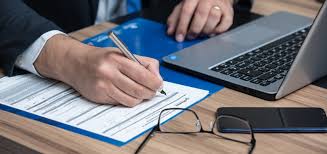 Toistaiseksi
Määräaikainen

Kirjallisesti
Suullinen riittää, näyttötaakka työntekijällä
Työaika
Noudattaa usein yrityksen aukioloaikoja
Työaikalaki määrittelee rajat
Organisaatioissa työvuoroluettelot
Säännöllinen ja liukuva työaika
Yötyö 23.00-6.00
Ylityö yli 8h vrk tai 40h/vko
Ylityöstä sovittava ennakkoon -> korvaus korotettuna
Lisätyö myös sovittava ennakkoon -> normaali työkorvaus
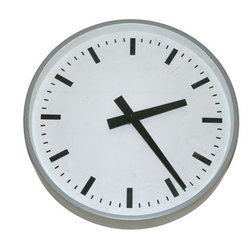 Vuosiloman käsitteet
Lomanmääräytymisvuosi 12 1.4.-31.3. 2 pv täydeltä kuukaudelta
Lomakausi 1.5.-30.9.
Vuosiloman pituus. 24 pv, jos koko lomanmääräytymisvuoden töissä ja jatkuu. 6 talvilomapäivää.
Vuosilomanansainta
Vuosilomapalkka
Lomaltapaluuraha ja lomaraha
Perhevapaat
Äitiysvapaa
Isyysvapaa
Vanhempainvapaa
Hoitovapaa (alle 10v)
Työntekijän sosiaaliturva
Työttömyyspäiväraha
Työmarkkinatuki
Palkkaturva
Työntekijän eläketurva